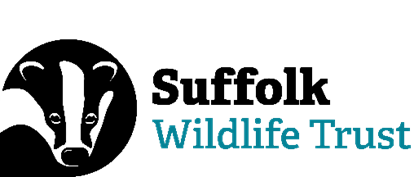 Suffolk Wildlife Trust Wilder Schools Logic Model
Suffolk Wildlife Trust Wilder Schools Logic Model: Activities
Year 2
Year 1
Year 3
Recruitment
Term 1
1/2 day support from SWT Engagement Officer
School: setting targets for outdoor learning
Pupils: continuing to undertake identified actions for nature and climate and to connect to nature
Biodiversity: monitoring and reporting on gains for nature in school grounds; identifying target areas for further action
Term 1
Pupils - 3 days: Discovery and planning: Introductory assembly, pupils complete baseline habitat surveys in school grounds, project development and planning.
Teachers – Twilight/½ day INSET on Outdoor LearningAim: to identify the ways in which outdoor learning can enrich the curriculum, deepen understanding and improve attitudes to learning.  Identify training needs with staff.
School Grounds: Baseline habitat survey; identify actions for nature and climate in school grounds and develop project plan
Terms 1 
1/2 day support from SWT Engagement Officer
School: ongoing embedding of outdoor learning in school practice and undertaking actions for nature and climate across the wider school community
Wilder Schools programme promoted via Suffolk Wildlife Trust website, social media, printed materials and word-of-mouth
Expression of interest by school leadership team
Term 2
Pupils - 3 days: Making space for nature: assemblies, fundraising event(s), community action day(s) to implement project plan
Teachers - Staff meeting Aim: to identify curriculum links to Wilder Schools programme
School grounds: Actions for nature and climate in school grounds, for example planting hedges, establishing no mow areas, creating pollinator pitstops, building insect hotels
Term 2
1/2 day support from SWT Engagement Officer
Term 2
1/2 day support from SWT Engagement Officer
School: Ongoing embedding of outdoor learning in school practice and undertaking actions for nature and climate in school grounds
School invited to participate in Wilder Schools programme  Opportunities for gains for nature identified
Term 3
Review: Use of the school grounds by staff, children and the wider school community; gains for nature in the school grounds; changes in attitudes and behaviour; impact on attainment
Ongoing active participation in Wilder Schools Network.
Term 3
Review meeting with SWT Engagement Officer
School: celebrating success and sharing knowledge, experience and learning with other schools
Biodiversity: updating habitat and species records
Term 3
Pupils – 4 days: Connecting with nature: SWT-led school visit to SWT learning reserve (skills development); monitoring and reporting on gains for nature in school grounds and changes in attitudes and behaviour; celebrating successes and sharing with other schools
Teachers : Staff meeting Focus: Outdoor learning in practice; team teaching alongside staff; exit interview, including planning for next steps and ongoing support
School grounds: management plan written for school grounds; monitoring and reporting on gains for nature and changes in attitudes and behaviour
Memorandum of Understanding signed by school and Suffolk Wildlife Trust
School joins Wilder Schools Network
Staff - learning journey – engagement in Wilder Schools Network, resources, training, webinars, networking opportunities
Wilder Schools Impact Evaluation – (Royal Holloway University London)
Nominated teacher(s) undertaking accredited Level 2 Leader in Outdoor Learning trainingand/or Forest School Level 2 or 3 and/or Wild Beach Level 3 training
Suffolk Wildlife Trust Wilder Schools Logic Model: School/Staff Outcomes
Impacts
Outcomes
Long term
Post Wilder Schools delivery
Short term - Year 1
Supported phase
Medium term - Years 2/3
Supported/Independent phase
Increased recognition of the positive impact of outdoor learning on pupils’ mental health and wellbeing, attitudes to learning and/or behaviour
Increased understanding of:
The benefits of outdoor learning
How to embed outdoor learning across the curriculum 
Risk-benefit approach to outdoor learning and creative pedagogy
Increased confidence to deliver outdoor learning independently
Senior leadership team and Outdoor learning lead continue to drive integration (and prioritisation) of outdoor learning in school practice (School Improvement Plan)
Increased variety of outdoor learning opportunities embedded across the curriculum
Increased confidence to:
Co-deliver outdoor learning alongside SWT staff
Undertake school visits to other sites, including SWT learning reserves
Senior leadership team and Outdoor learning lead drive embedding of regular outdoor learning sessions in school practice across the school
Independent delivery of outdoor learning opportunities increased across the staff team
Commitment to and willingness to engage with outdoor learning, including undertaking relevant training, across the staff team
Senior leadership team and Outdoor learning lead champion and promote outdoor learning to colleagues and across local schools network
Monitoring indicates positive impact of outdoor learning on pupils’ mental health and wellbeing, attitudes to learning and/or behaviour
School champions the benefits of taking action for nature and climate to the wider school community
Outdoor learning lead(s) identified by the school
Increased confidence to disseminate knowledge, skills and experience of outdoor learning to colleagues and pupils
Increased capacity to embed and prioritise outdoor learning in School Improvement Plan
Increased knowledge, skills and experience to deliver outdoor learning
Increased connection to nature and confidence to undertake meaningful action for nature and climate
Development of more effective local support network to enable outdoor learning
(SWT Wilder Schools Network)
Suffolk Wildlife Trust Wilder Schools Logic Model: Pupil Outcomes
Impacts
Outcomes
Short term (Year 1)
Supported phase
Medium term (Years 2/3)
Supported/Independent phase
Long term
Post Wilder Schools delivery
Increased access to: 
Opportunities for outdoor learning 
A variety of learning styles
Positive impacts of outdoor learning
Increased practical and physical skills
Positive impact on attitude to learning and behaviour in school
Positive impact on social skills and development of positive relationships
Sustained enthusiasm and engagement with learning leading to greater attainment
Increased confidence and willingness to try new things
Increased sense of pride and achievement
Increased connection to nature and care and concern for the local environment
Increased access to outdoor learning opportunities 
(regular and frequent) at school
Development of confidence, knowledge and skills to make nature and climate part of their everyday lives and decision-making, inspiring and empowering them to play their part in nature’s recovery through meaningful action for nature and climate where they live, learn and play
Increased understanding of how nature can impact positively on mental health and wellbeing
Positive impacts of outdoor learning and connection to nature on mental health and wellbeing
Increased connection to nature, motivation and confidence to undertake meaningful action for nature and climate
Champion and promote benefits of the natural environment to friends and family
Increased enjoyment of outdoor learning and teaching and learning in school
Suffolk Wildlife Trust Wilder Schools Logic Model: School Biodiversity Outcomes
Impacts
Outcomes
Short Term Year 1
Supported phase
Medium Term Years 2/3
Supported/Independent phase
Long term
Post Wilder Schools delivery
Evidence of care and concern for the natural environment across the school
Increased space for nature in school grounds as a result of habitat creation and enhancement
Baseline information on biodiversity in school grounds
Increased space for nature beyond the school grounds as a result of habitat creation and enhancement
Increased biodiversity (nature is thriving and abundant) in school grounds as a result of habitat creation and enhancement through targeted actions for nature and climate in school grounds
Habitats are sustainably managed for nature
Meeting school priorities (School Improvement Plan) through connection to nature and increased space for nature
Bioabundance increases beyond the school grounds as pupils share ideas/actions with parents and the wider community
Spaces for nature are bigger, better and more joined up